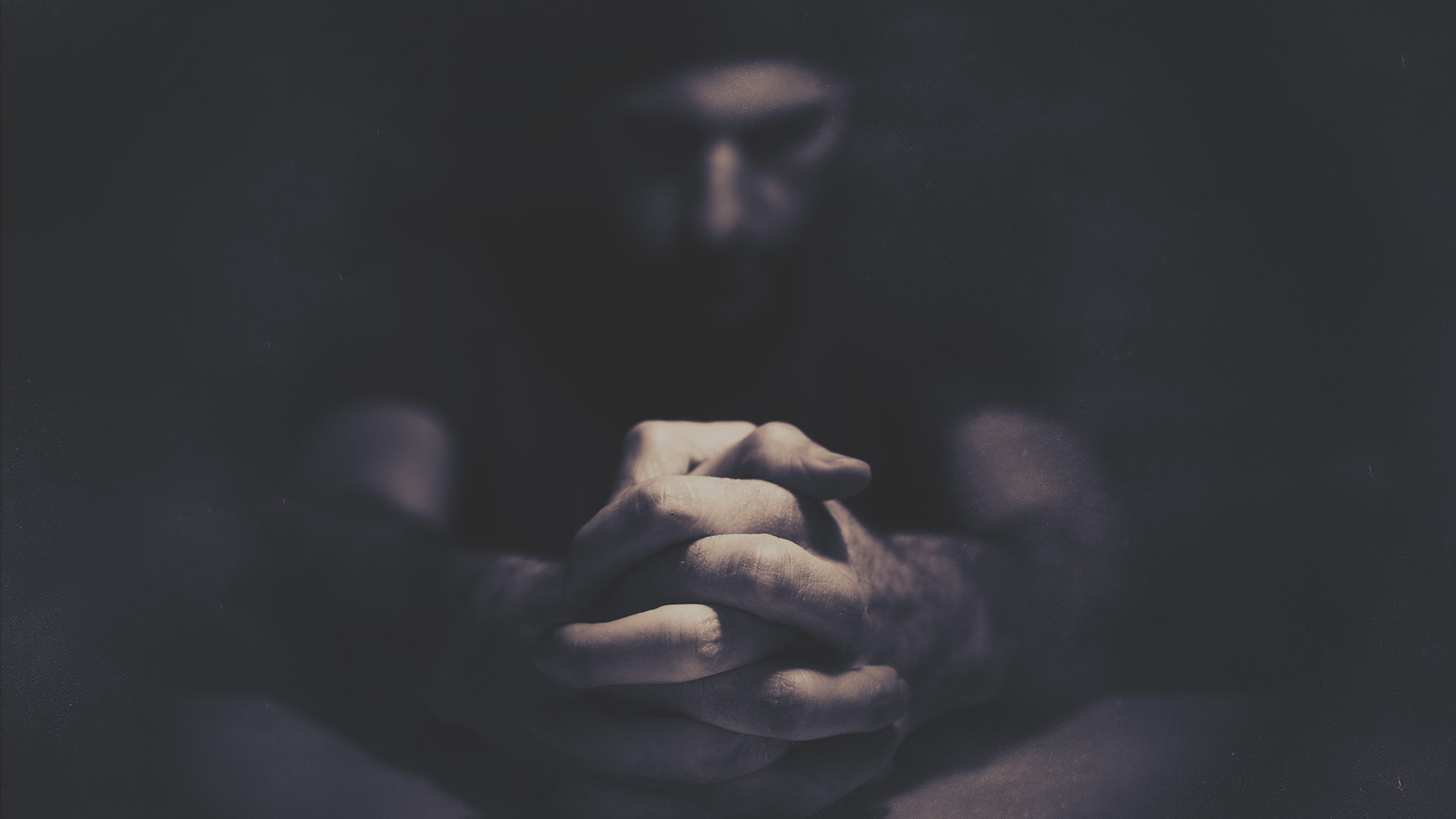 Kingdom-first
Praying
Kingdom-first Praying
We Need the 
Father First
Kingdom-first Praying
The Struggle
Kingdom-first Praying
Casting all your care upon Him, for He cares for you.
1 Peter 5:7 (NKJV)
The Struggle
Kingdom-first Praying
The Struggle
Kingdom-first Praying
The Cop-out
Kingdom-first Praying
Now is my soul troubled. And what shall I say? “Father, save me from this hour”? But for this purpose I have come to this hour. Father, glorify your name.
John 12:27-28 (ESV)
The Cop-out
You’ve known the frustration, I’m sure, in the experiences of human friendship and love, of saying to someone, “I just wish I could find the words to tell you what you mean to me” or “what our friendship means to me.” So it is that the psalmist wants a “new song.” And his exuberance is such that he calls on everyone else to join his choir: “all the earth,” “all the peoples.”
J. Ellsworth Kalas, Longing to Pray
But our wonderful spiritual ancestor doesn’t say, as we might, “I can’t find the words to express what I feel.” He would see this, I think, as an unholy cop-out. So he launches into rolling phrases of praise, making us the richer for it.
J. Ellsworth Kalas, Longing to Pray
Kingdom-first Praying
Likewise the Spirit helps us in our weakness. For we do not know what to pray for as we ought, but the Spirit himself intercedes for us with groanings too deep for words.
Romans 8:26 (ESV)
The Cop-out
Kingdom-first Praying
Three Keys
Kingdom-first Praying
Our Father in heaven, hallowed be your name. Your kingdom come, your will be done, on earth as it is in heaven.
Give us this day our daily bread, and forgive us our debts, as we also have forgiven our debtors. And lead us not into temptation, but deliver us from evil.
Matthew 6:9-13 (ESV)
Key #1
Kingdom-first Praying
Give God a reason to respond
Key #1
Kingdom-first Praying
If you abide in me, and my words abide in you, ask whatever you wish, and it will be done for you.
John 15:7 (ESV)
Key #2
Kingdom-first Praying
Abide in God’s word and pray for whatever you want
Key #2
Kingdom-first Praying
My Father, if it be possible, let this cup pass from me; nevertheless, not as I will, but as you will.
Matthew 26:39 (ESV)
Key #3
Kingdom-first Praying
Want God’s will more than you want your own
Key #3
Kingdom-first Praying
Give God a Reason
To Respond